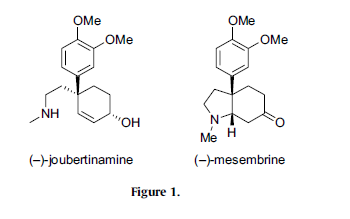 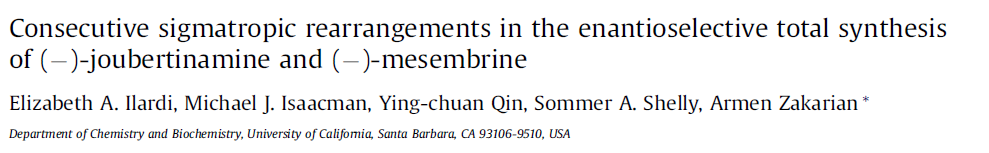 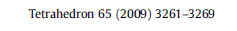 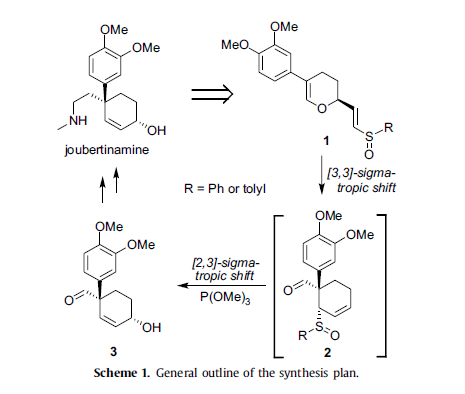 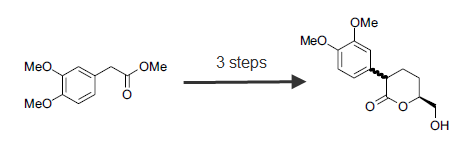 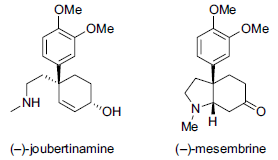 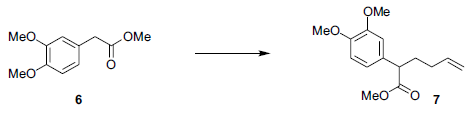 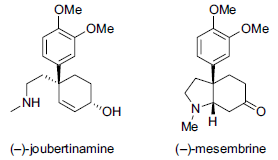 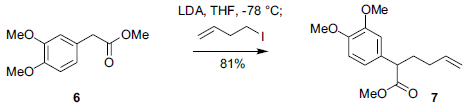 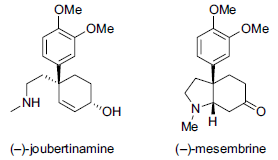 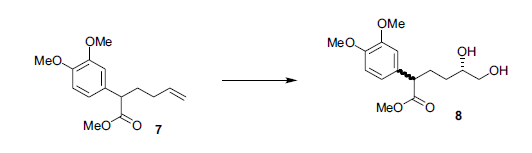 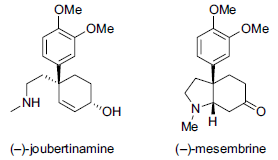 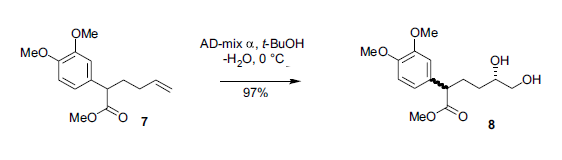 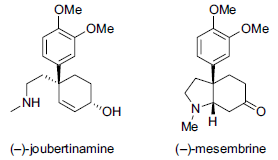 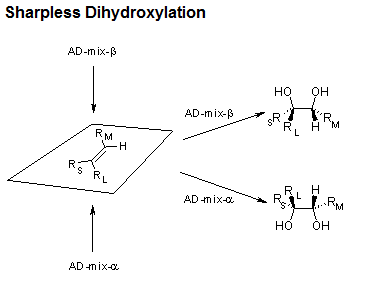 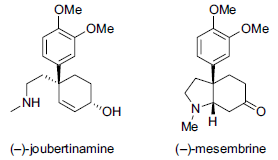 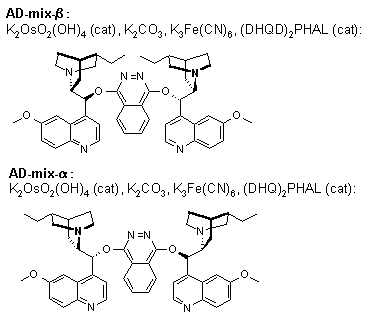 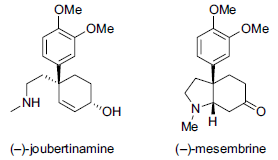 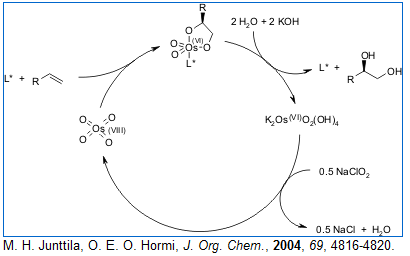 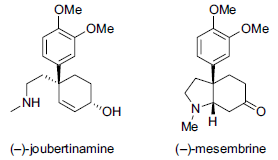 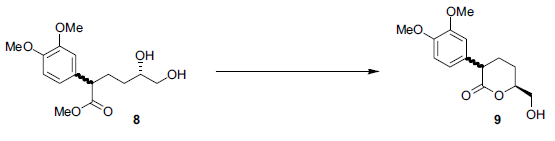 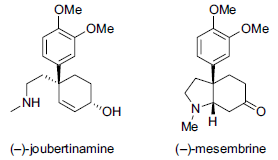 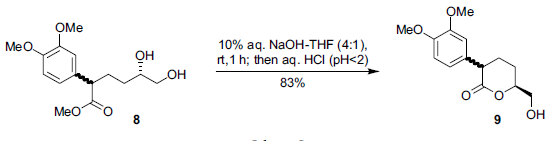 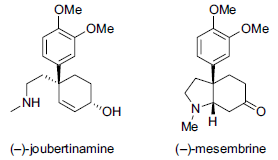 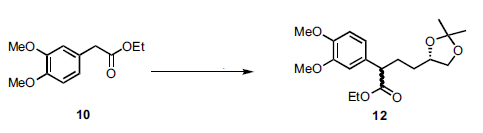 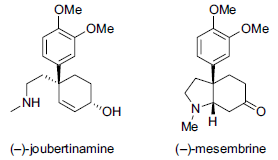 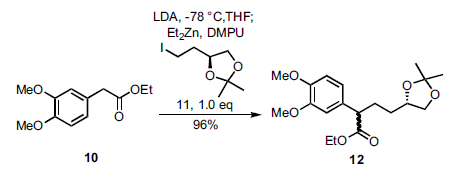 DMPU is an HMPT substitute.  (HMPA has undesirable carcinogenicity)  The addition of HMPT or DMPU significantly increases solvent polarity, sometimes improving the yields of certain reactions, such as substitutions.
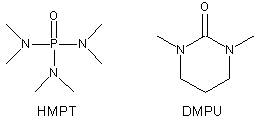 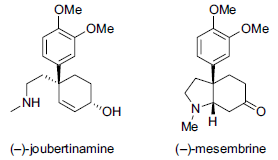 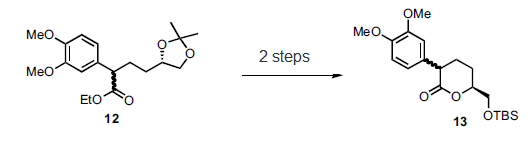 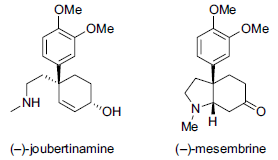 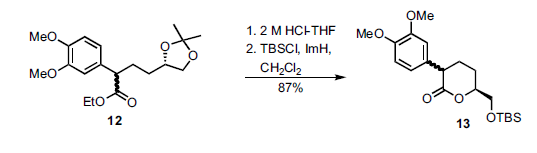 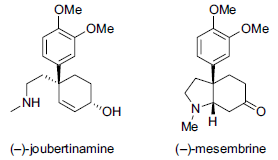 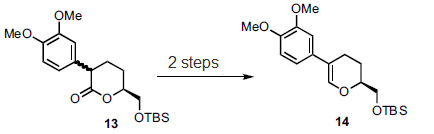 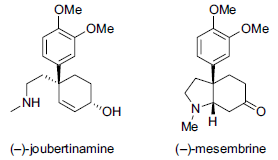 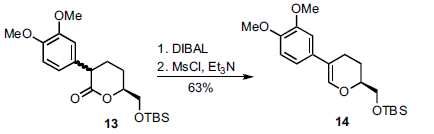 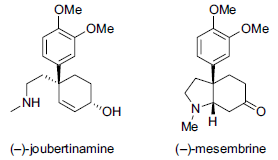 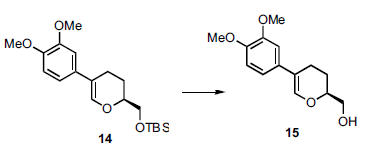 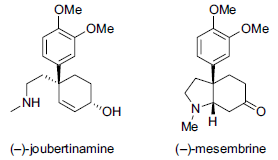 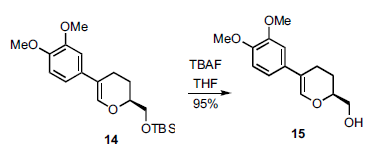 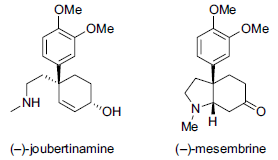 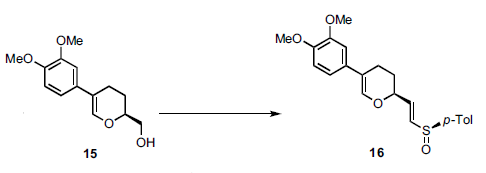 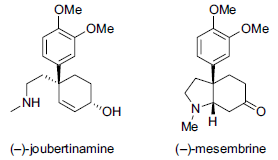 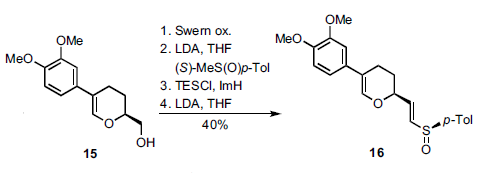 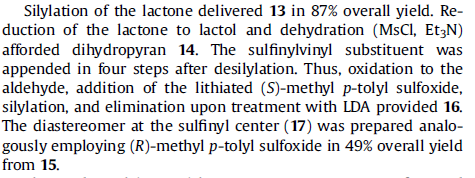 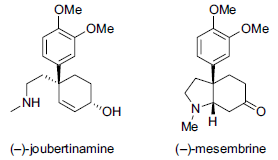 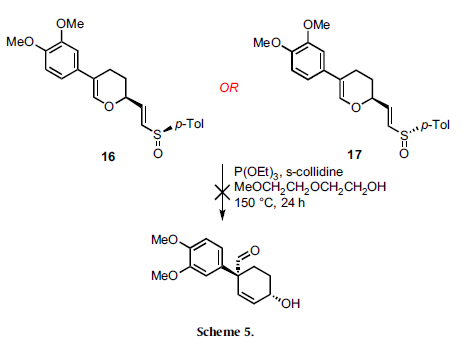 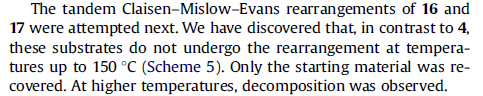 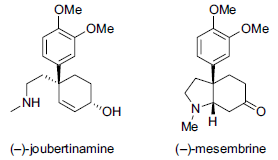 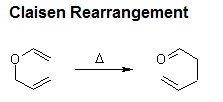 The Claisen Rearrangement is a 3,3-sigmatropic rearrangement
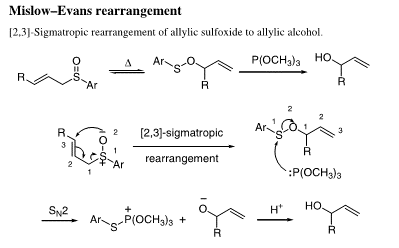 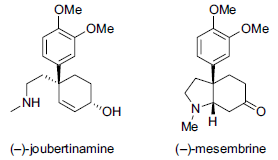 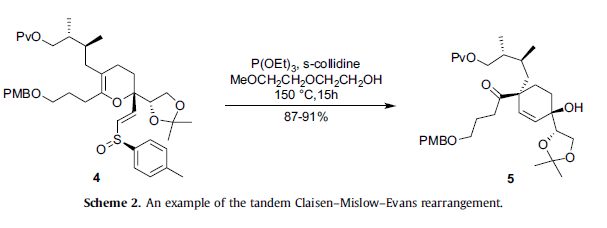 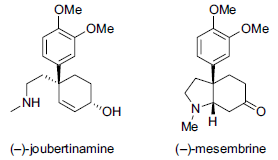 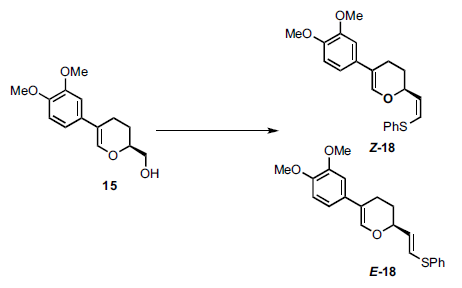 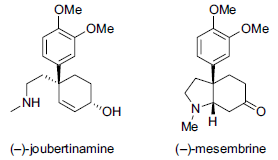 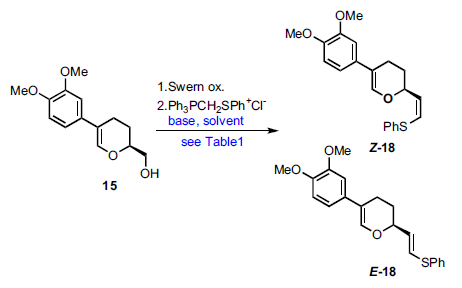 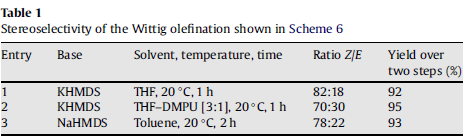 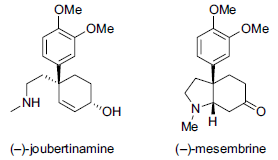 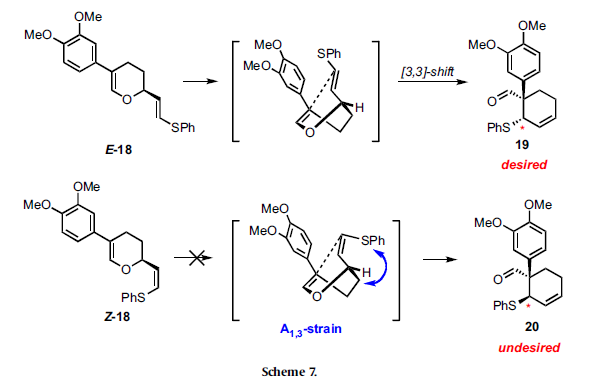 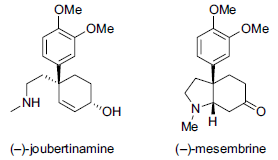 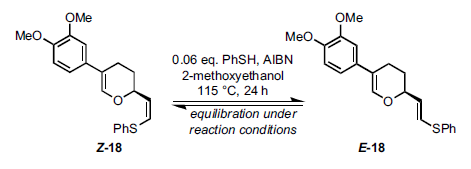 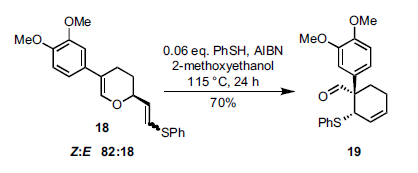 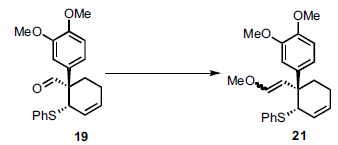 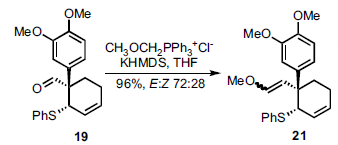 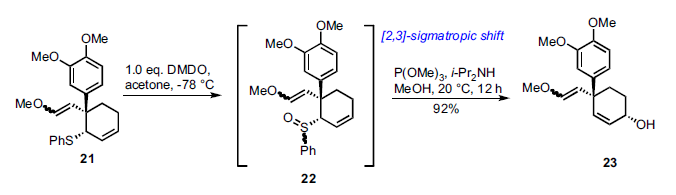 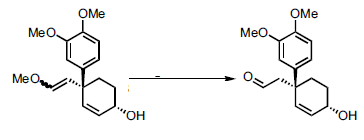 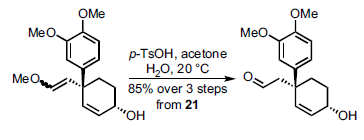 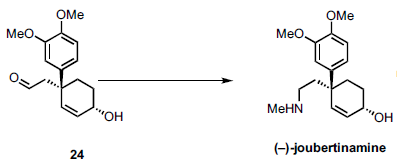 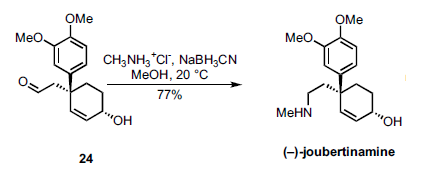 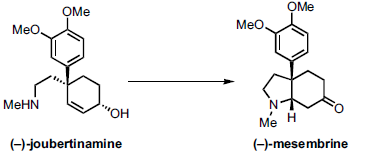 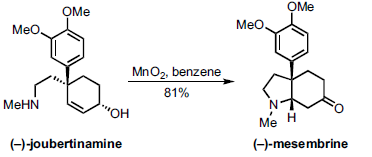 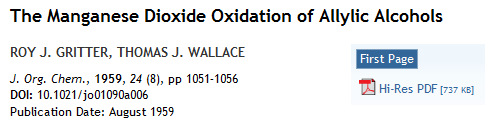 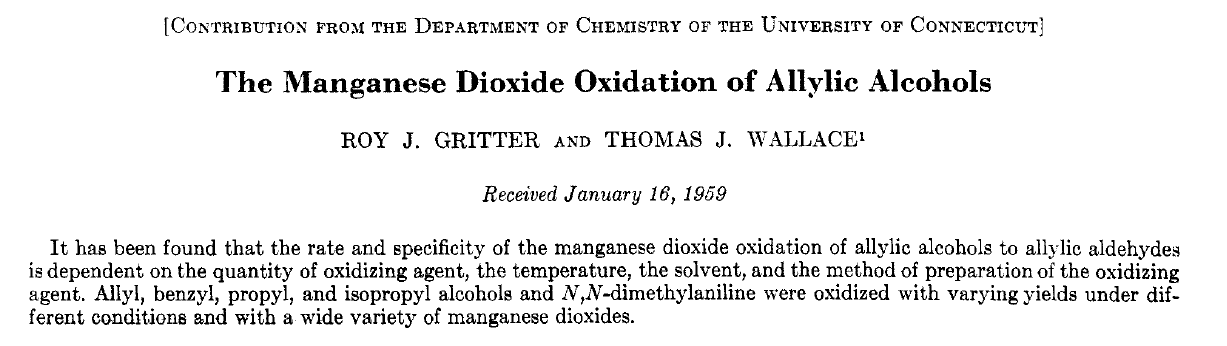 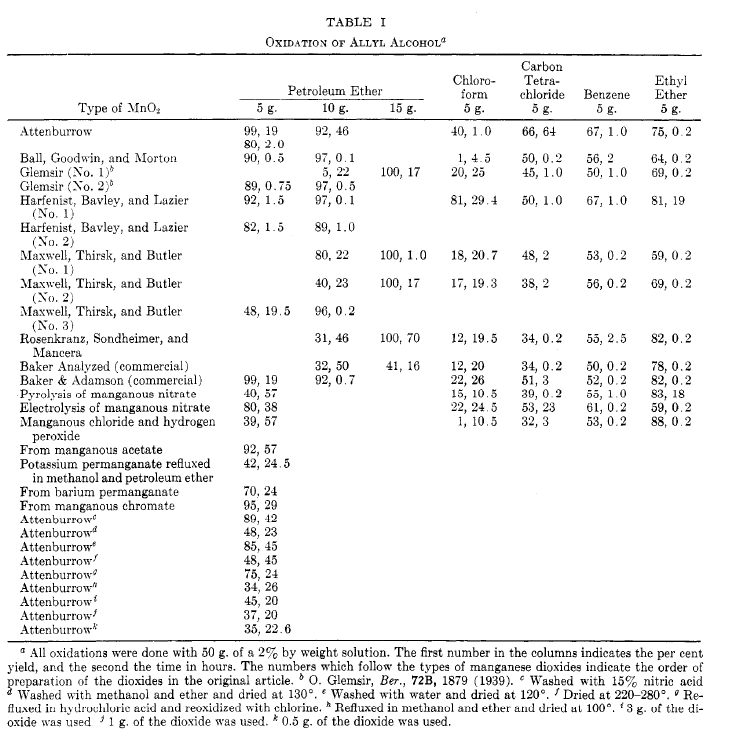 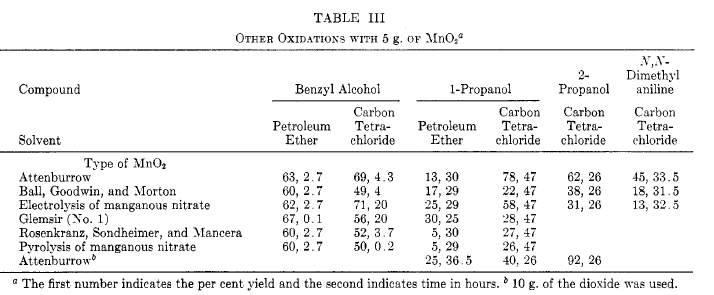